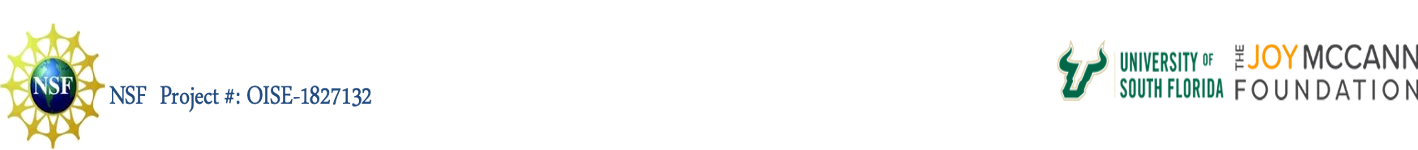 Biosand Filter Education

MCCANN & USF Collaboration
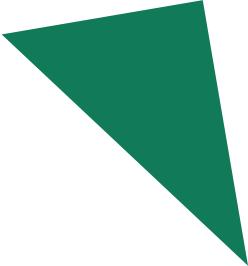 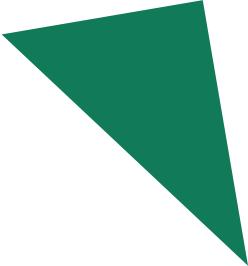 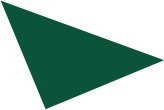 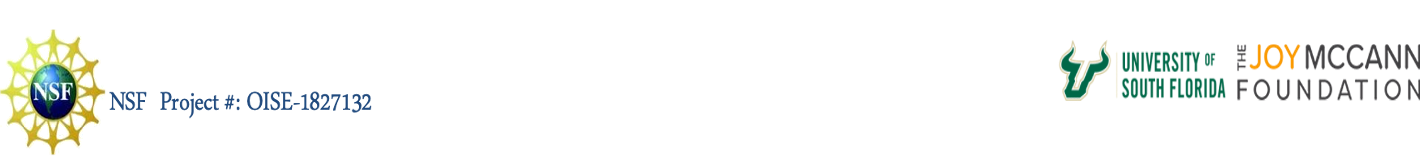 Presentation outline
Major sources of water and scarcity issues 
Water quality issues
Conventional water treatment processes
Types of water treatment at home
Biosand filtration
What you will do in this project
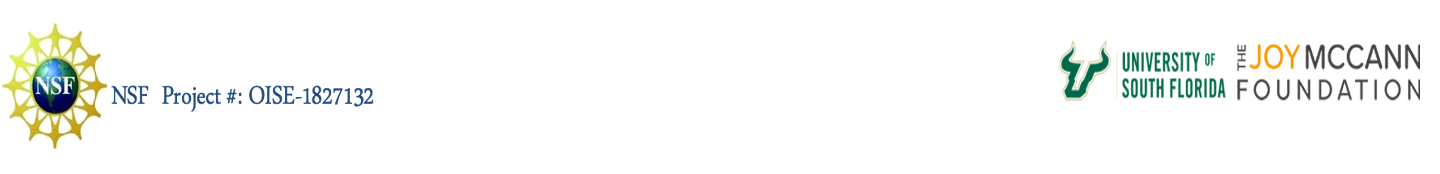 Global Water Sources - How much is accessible?
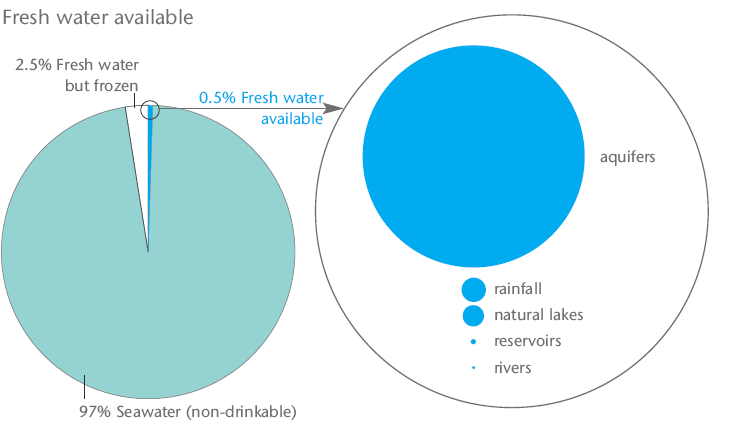 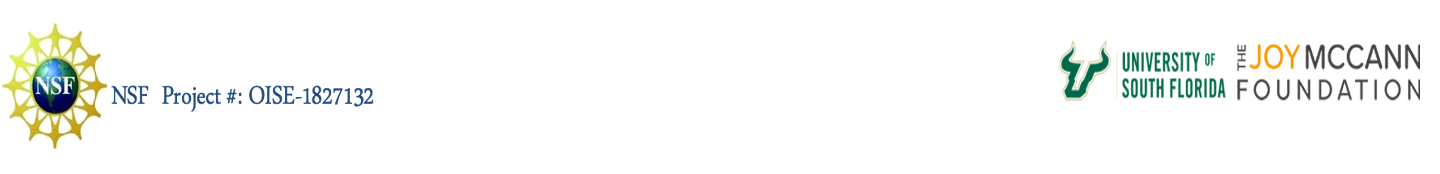 Sources of Water
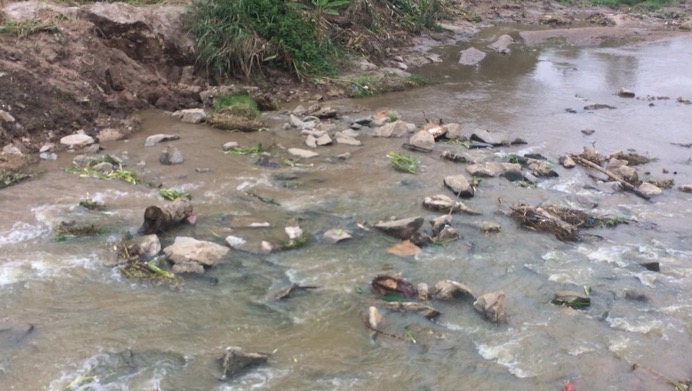 Surface water
Rivers 
Lakes

Ground water
Unconfined aquifer
Confined aquifer

Alternative sources
Rainwater harvesting, 
Greywater, 
Reclaim Water, 
Desalinated seawater and brackish water
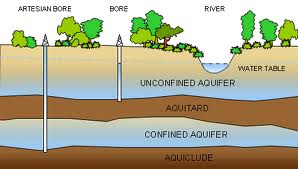 [Speaker Notes: Major Freshwater sources are surface water and groundwater]
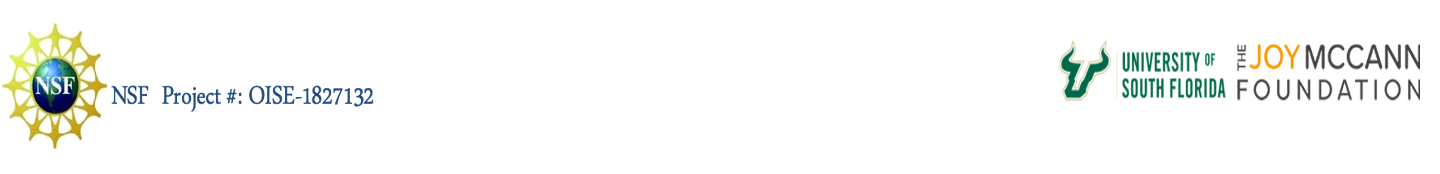 Would you drink water from a well, river or sea?
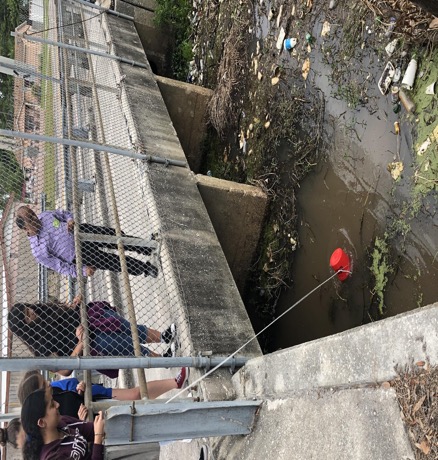 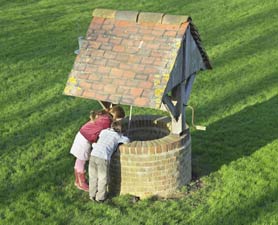 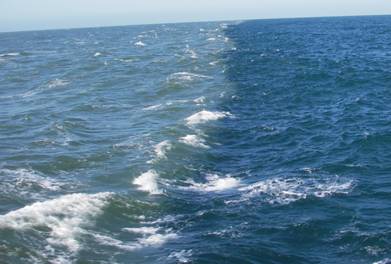 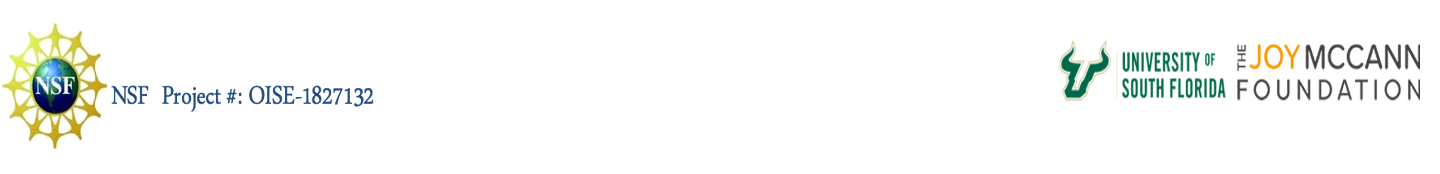 Where does our water come from?
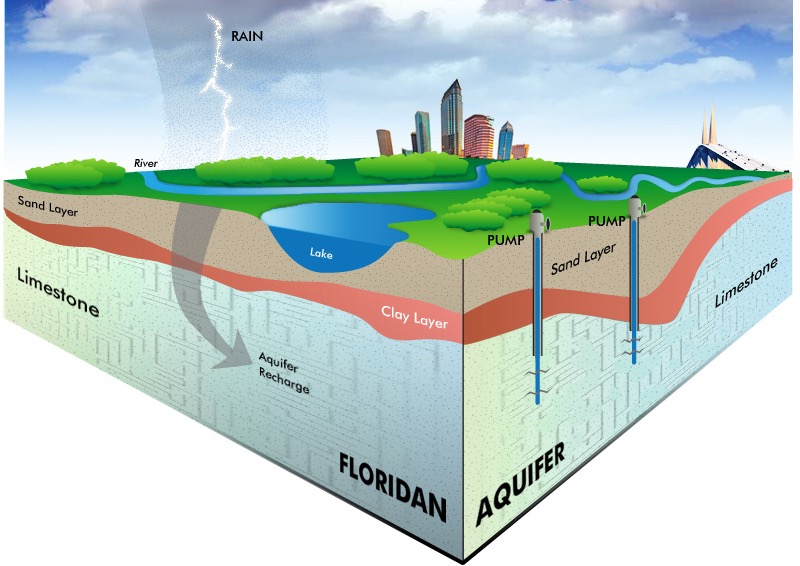 https://www.tampabaywater.org/water-supply-source-groundwater
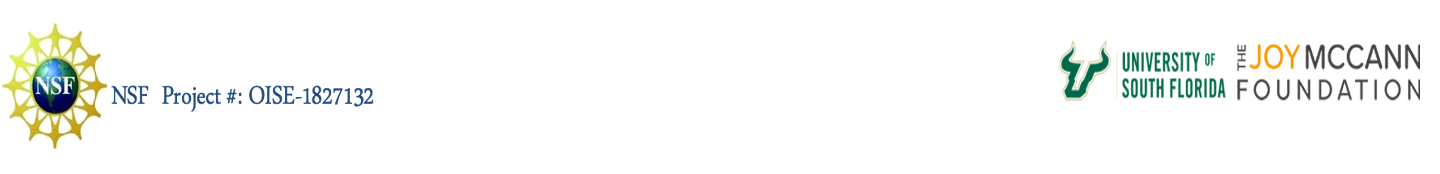 Many countries have limited freshwater sources
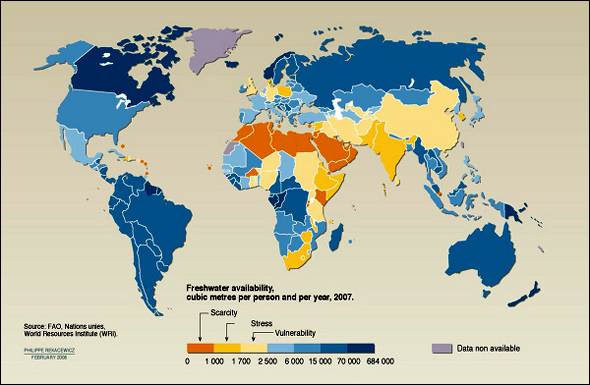 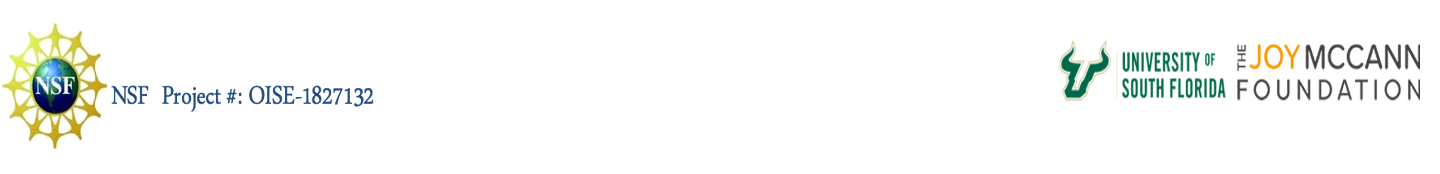 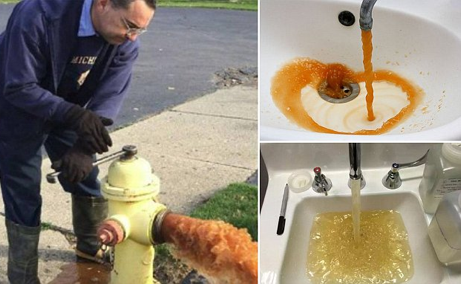 Do you know that ….
Almost 800 Million people lack access to safe drinking water – more than 2 times the population of USA
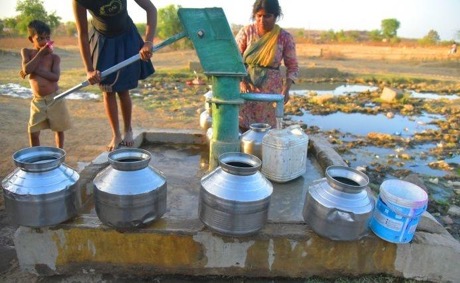 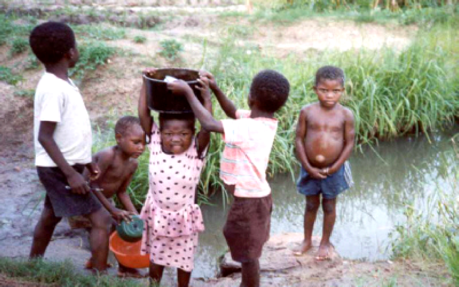 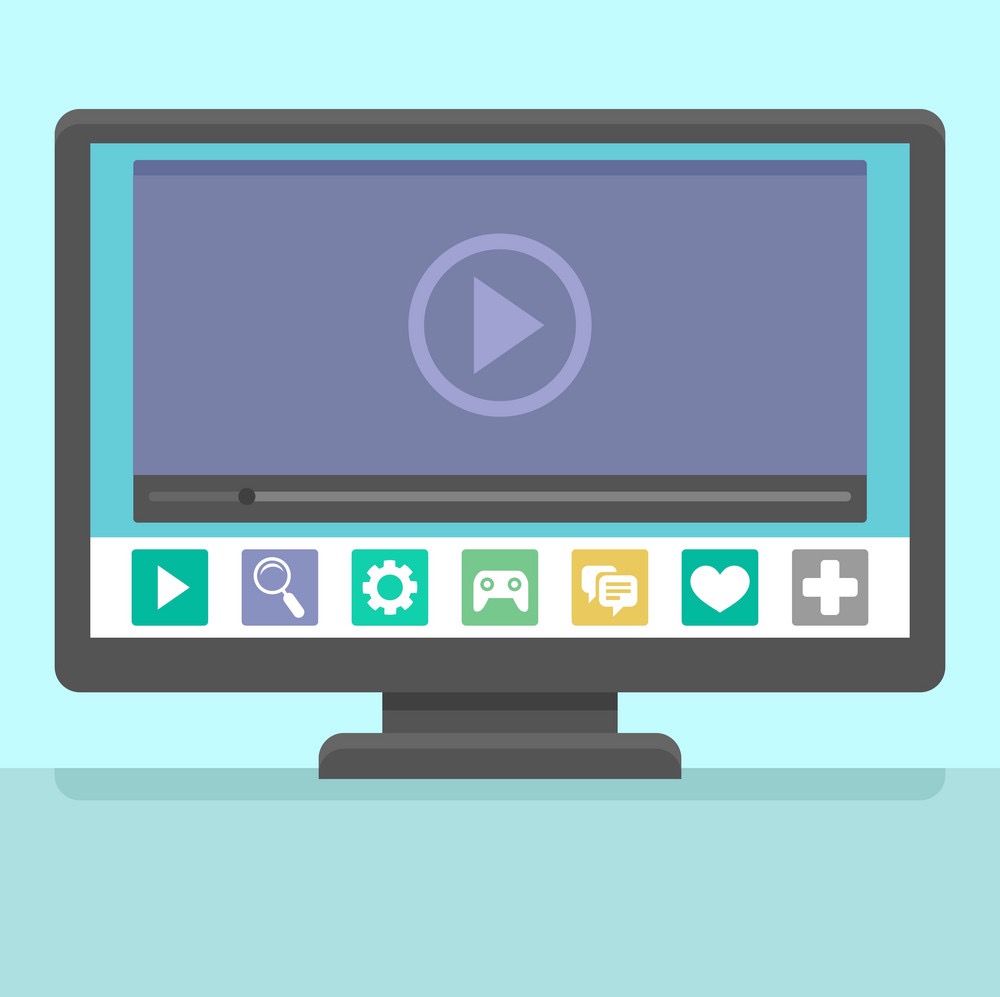 Global Water Supply Problems
https://www.youtube.com/watch?v=4V-KoJGGJ4s
[Speaker Notes: https://www.youtube.com/watch?v=yPxMOzN0Uq4]
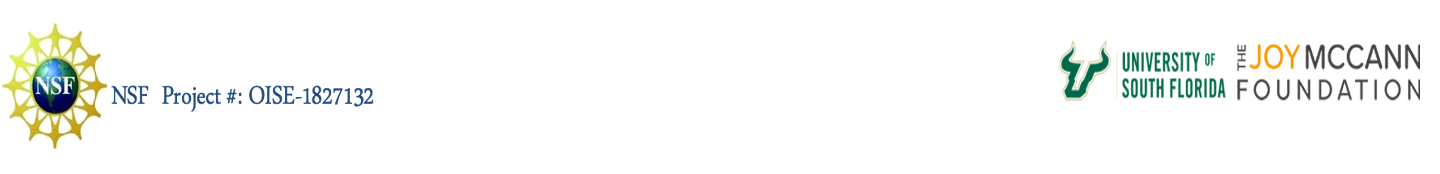 Every day more than 6,000 people die due to water borne diseases- most of these are children below the age of 5.
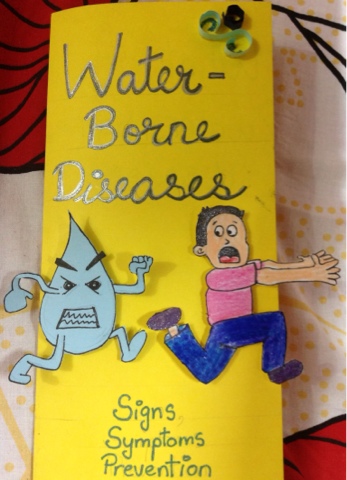 Do you know that ….
Household Uses of Water
Toilets – 28%
Showers/baths/personal hygiene – 19%
Clothes washing – 22%
Kitchen/dishes – 3.4%
Drinking/cooking – 4%
Garden – highly variable -10-75%
Pools
Others?
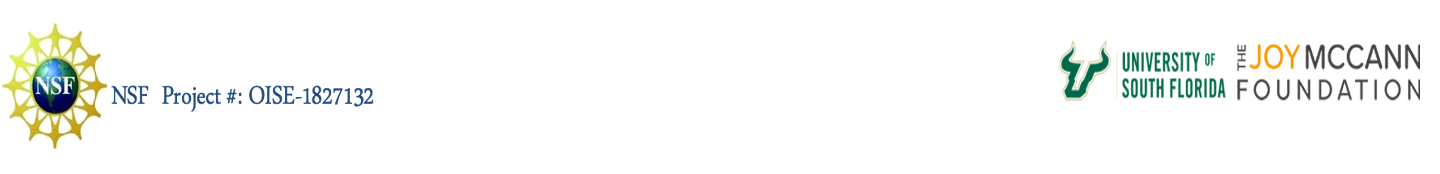 What makes water unsafe?
The most important things that make water dirty and unsafe include:

Solids from soil 
Micro-organisms from wastewater, garbage, soil 
Chemicals from houses, streets, industries and farms
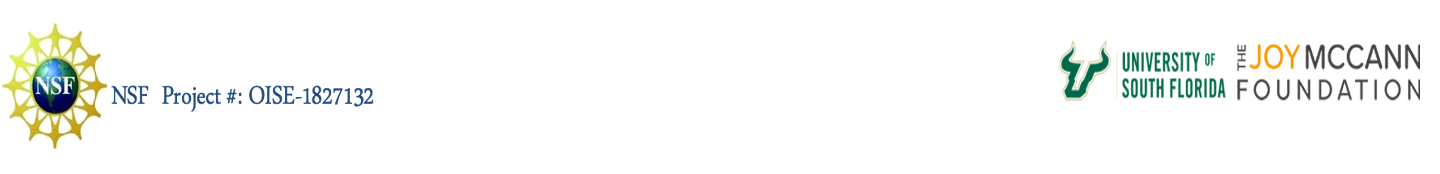 Clean vs. Dirty Water
How can you tell if the water is clean or dirty?
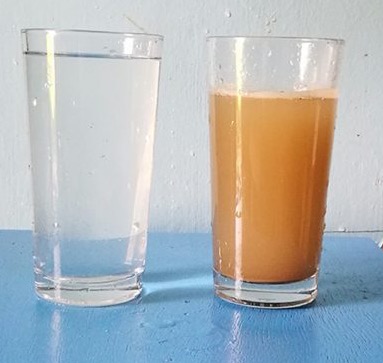 By using our senses 
color
smell
taste
But not all contaminants can be detected using our senses
Therefore, we need to do water quality tests
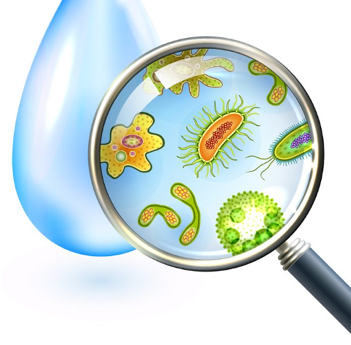 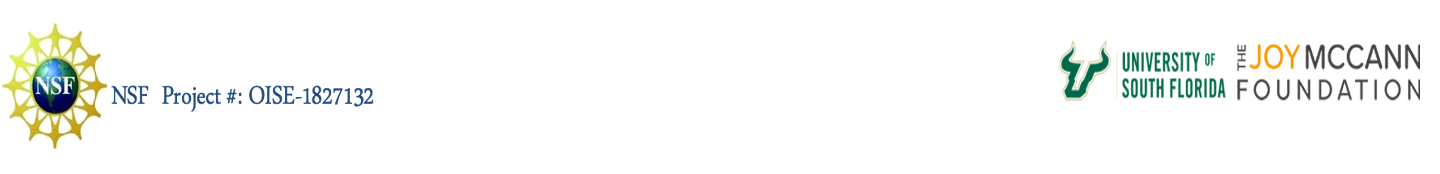 Common contaminants in water
Physical: sediment or organic material suspended in the water
Chemical: nitrogen, salts, pesticides, metals, and human or animal drugs
Biological (microbiological): bacteria, viruses, protozoan, and parasites
Radiological: plutonium, uranium, radon
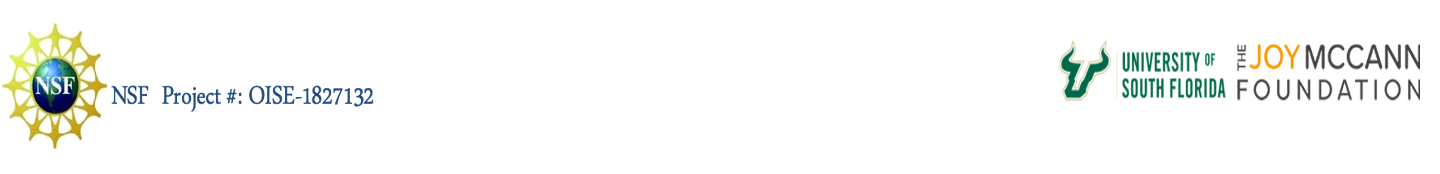 How do we purify water?
15
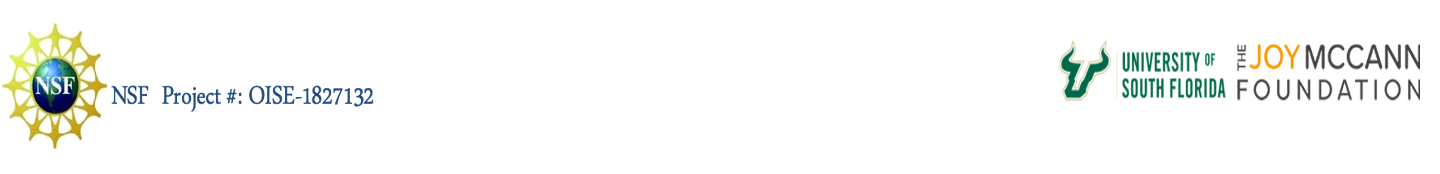 How do we purify water?
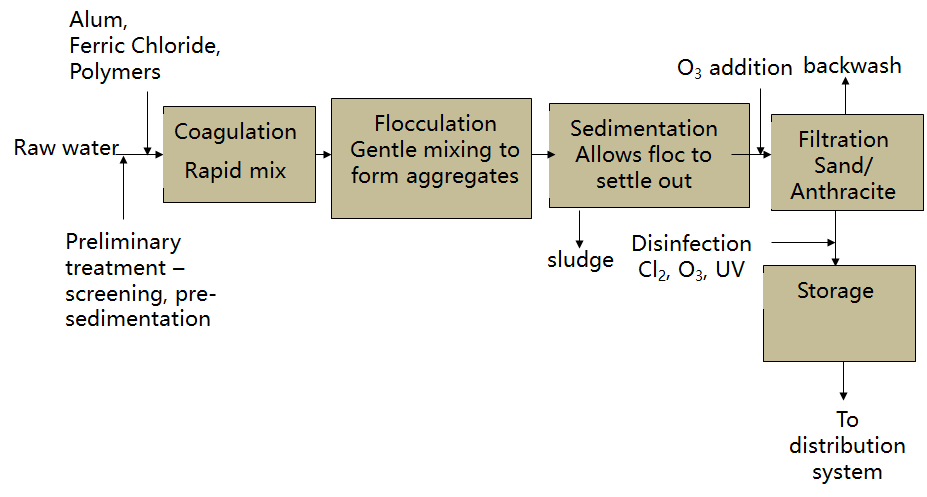 16
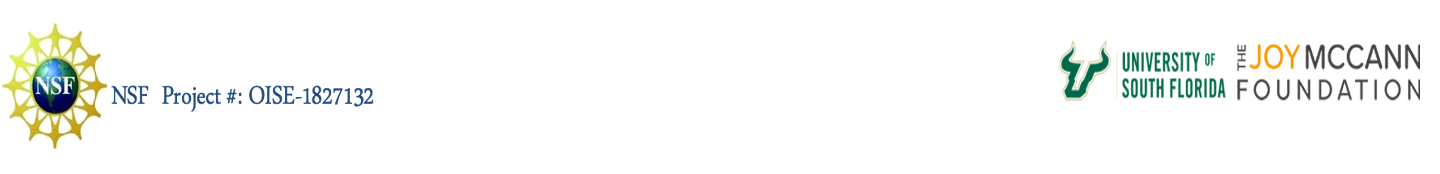 How do you purify your water at home?
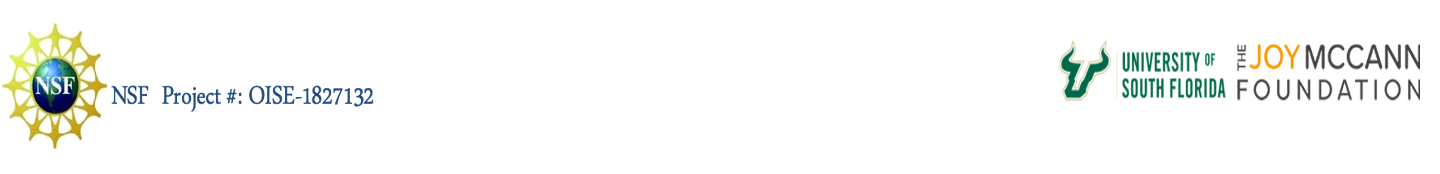 Water Treatment at Home
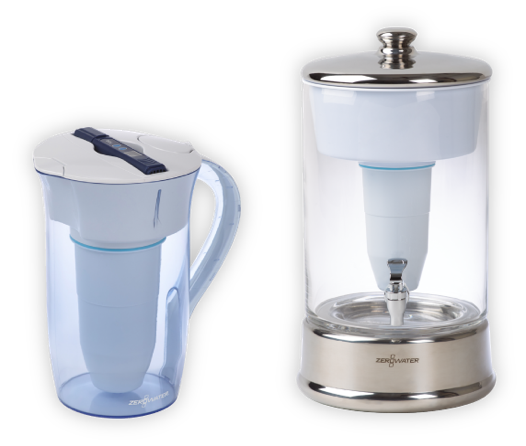 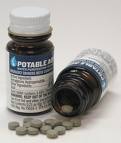 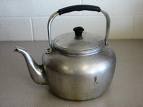 Chlorine tablets
Boiling
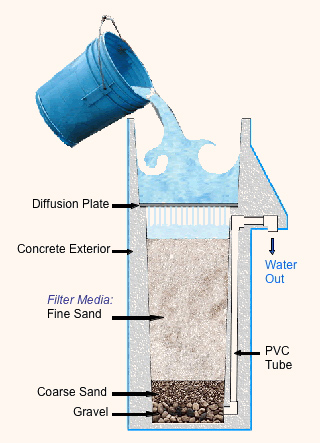 Pitcher Filters
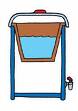 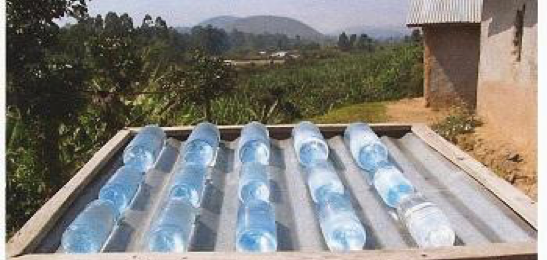 Solar disinfection
Ceramic filters
Biosand filters
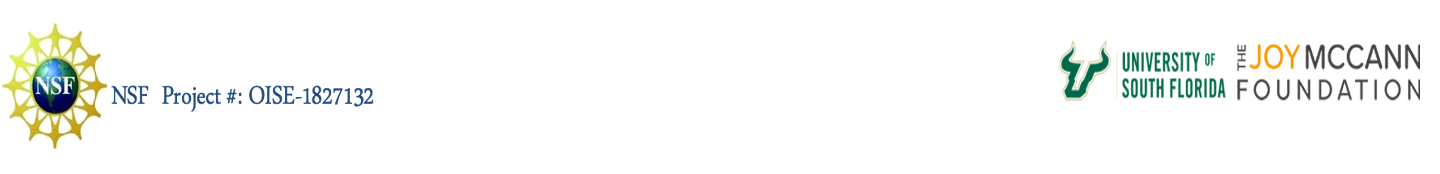 Biosand Filter Components
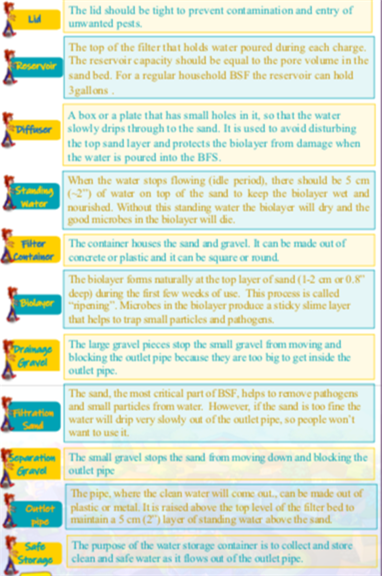 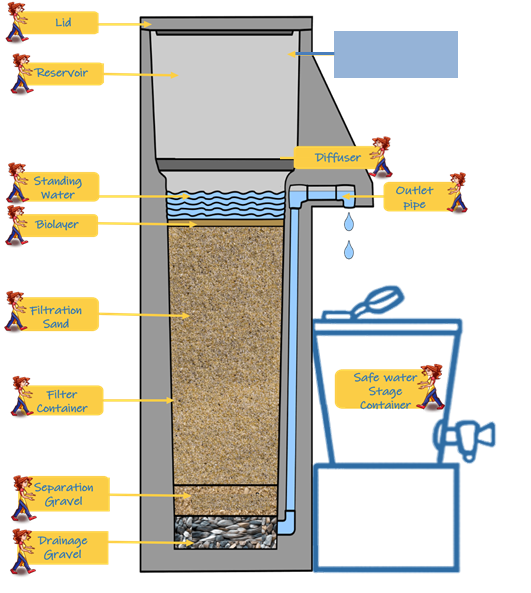 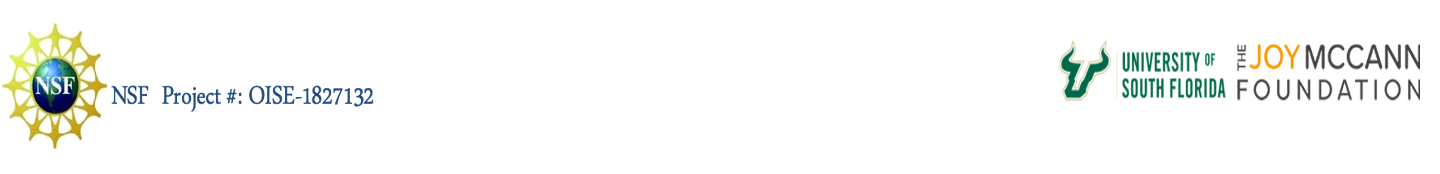 Gravel and sand layers
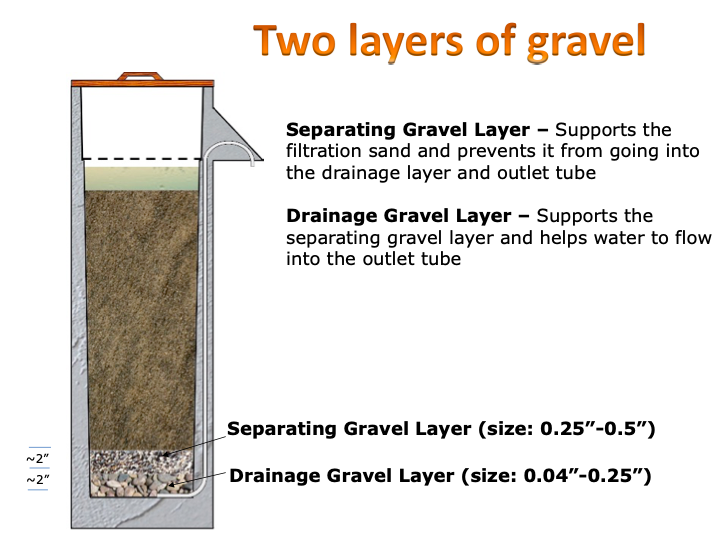 Sand Layer: The main layer that purifies the water. At the top of the sand a biological layer grow - biolayer or Schmutzdecke
Sand layer (size <0.7 mm)
21.4 “
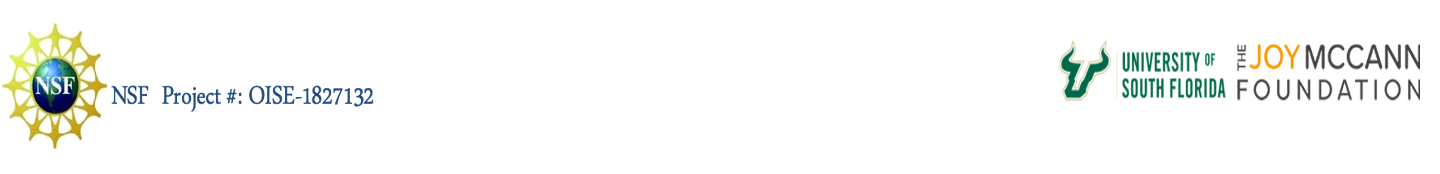 BSF – How it works
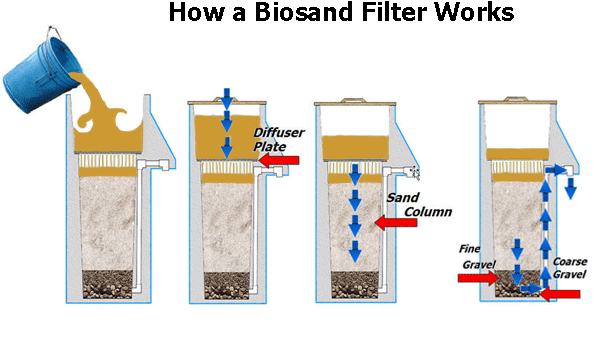 21
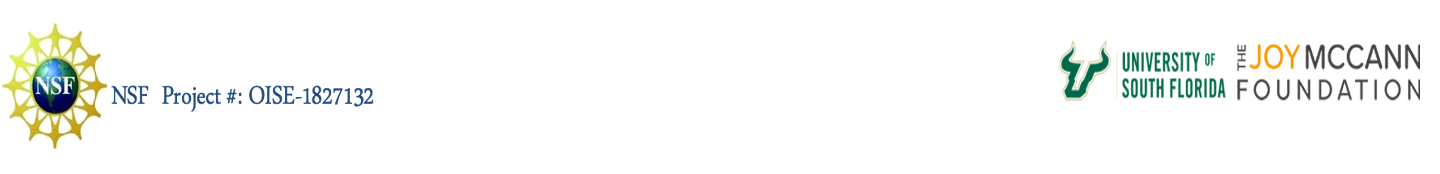 What can a BSF remove?
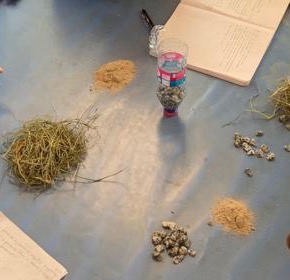 Suspended solids

Organic matter

Microorganisms
22
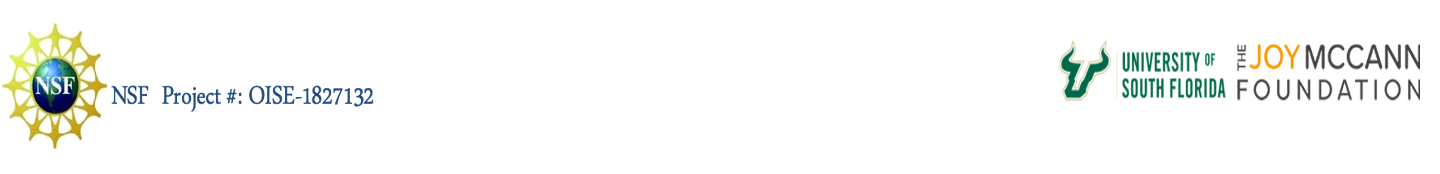 How does a BSF remove particles?
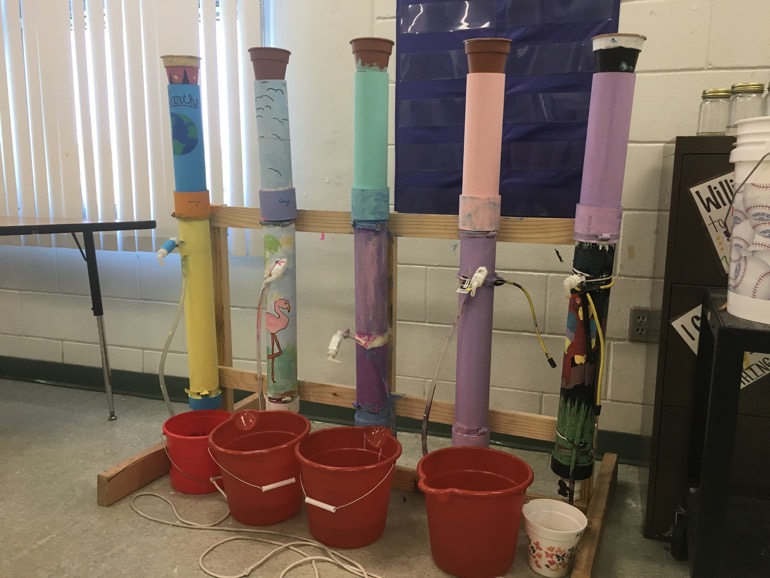 Mechanical trapping
Adsorption
Predation
Natural die-off
23
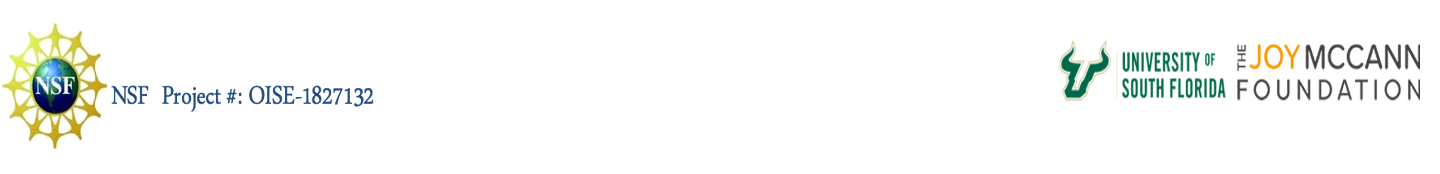 The Biolayer
Biolayer develops at the top of the sand

It develops over time – its ripening period

When the biolayer grows too much, the flow through the filter slows down
Then the BSF needs to be cleaned.
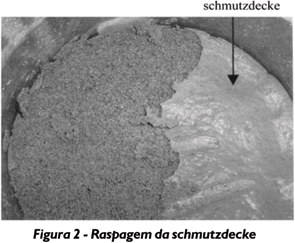 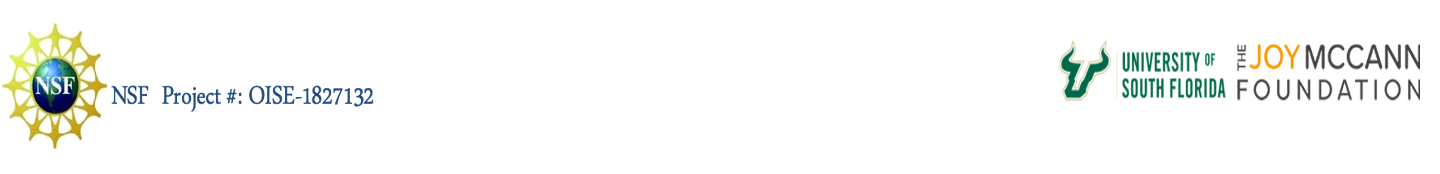 How do you clean a BSF?
Mix the top sand layer by hand or with a stick 

Scoop out the dirty water

You may need to do this more than one time
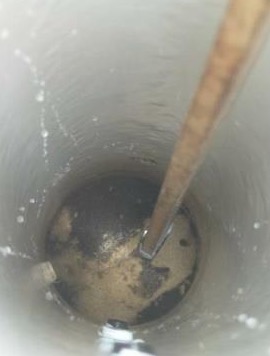 25
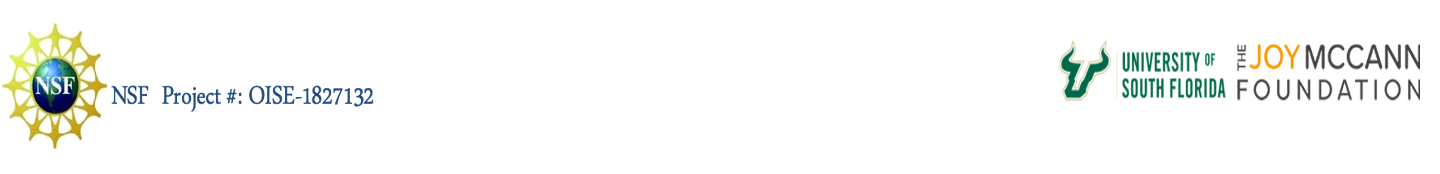 What can an advanced BSF remove?
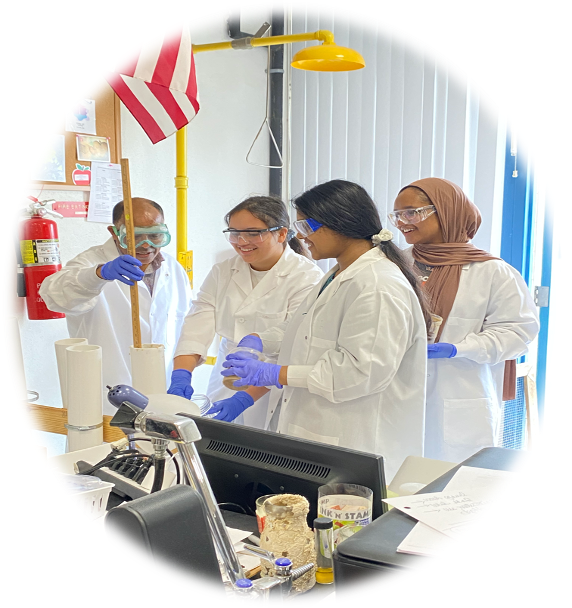 Nitrate
Fluoride
Lead
Arsenic
26
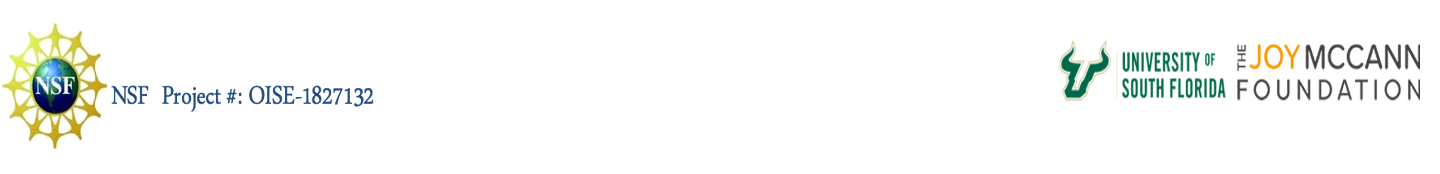 What you will do in this project
?
Design experiment
Collect and analyze data
Come up with research questions
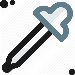 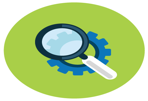 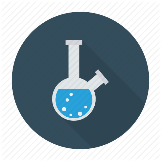 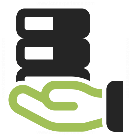 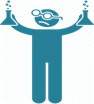 Learn how to do measurements
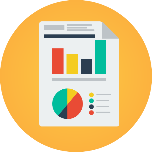 Report findings to USF and possibly others
27
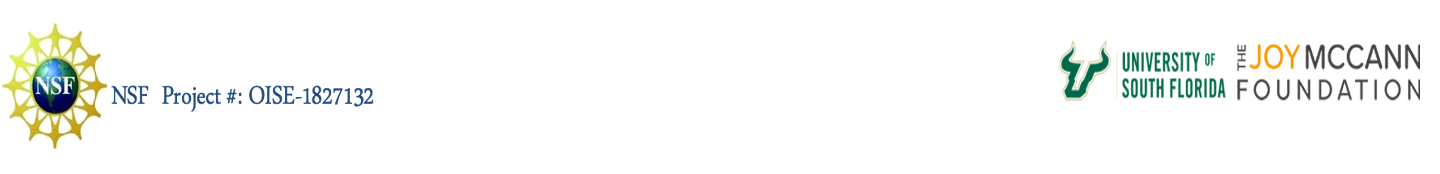 Questions?
Biosand Filter
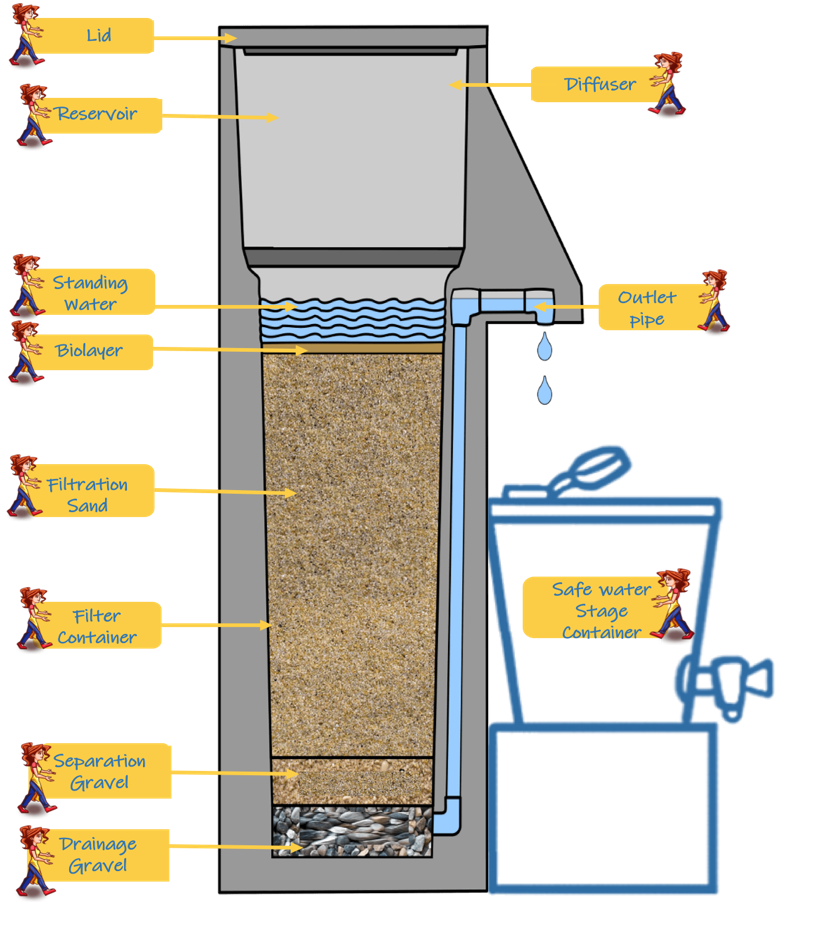 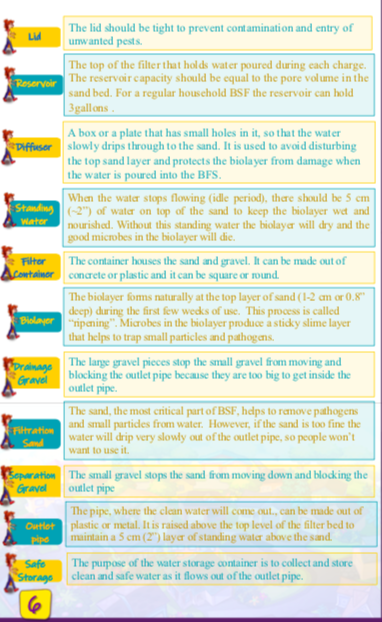 29